UPISI U SREDNJU ŠKOLU2022./2023.
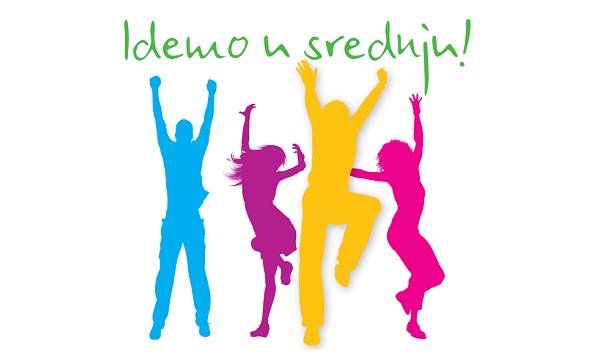 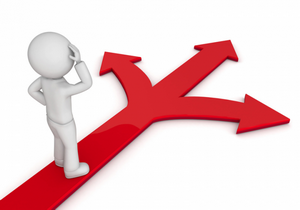 U svakom upisnom roku 
kandidat se može prijaviti za upis u najviše šest obrazovnih programa koje rangira prema prioritetima.
Na 1. mjestu je program koji se najviše želi upisati, a zatim ostali željenim redoslijedom. 
Kandidat će se rasporediti na obrazovni program koji mu je najviši na listi prioriteta, a za koji se, prema ostvarenim bodovima, nalazi u sklopu upisne kvote. 
Nakon zaključavanja odabira programa, odnosno škola, nikakve izmjene više neće biti moguće.
Trenutkom objave konačnih ljestvica poretka, kandidati stječu pravo upisa u obrazovni program svog najvišeg prioriteta, odnosno stječu pravo upisa u programe u kojima se nalaze u sklopu upisne kvote. Konačne ljestvice poretka više se ne mijenjaju.
ELEMENTI VREDNOVANJA
Za upis u I. razred srednje škole prijavljenom kandidatu vrednuju se zajednički, dodatan i poseban element.
Ljestvica poretka kandidata utvrđuje se na osnovi bodovanja zajedničkoga i dodatnoga elementa vrednovanja uz dokazivanje zdravstvene sposobnosti kandidata za obavljanje poslova i radnih zadaća u odabranom zanimanju, ako je to za odabrano zanimanje potrebno.
ZAJEDNIČKI ELEMENT VREDNOVANJA KANDIDATA
Zajednički element vrednovanja za upis kandidata u sve srednjoškolske programe obrazovanja čine prosjeci zaključnih ocjena iz svih nastavnih predmeta na dvije decimale u posljednja četiri razreda osnovnog obrazovanja.
Na takav način moguće je steći najviše 20 bodova.
ZAJEDNIČKI ELEMENT VREDNOVANJA KANDIDATA
Upis kandidata u gimnazijske programe i programe obrazovanja za stjecanje strukovne kvalifikacije u trajanju od najmanje četiri godine
Upis kandidata u programe za stjecanje strukovne kvalifikacije u trajanju od najmanje tri godine i programe obrazovanja za vezane obrte
Prosjeci zaključnih ocjena iz svih nastavnih predmeta na dvije decimale u posljednja četiri razreda OŠ
Zaključne ocjene u posljednja dva razreda OŠ iz: Hrvatski jezik, Matematika i Engleski jezik
Na takav način moguće je steći najviše 50 bodova.
Prosjeci zaključnih ocjena iz svih nastavnih predmeta na dvije decimale u posljednja četiri razreda OŠ
Zaključne ocjene u posljednja dva razreda OŠ iz: Hrvatski jezik, Matematika i Engleski jezik
Zaključne ocjene u posljednja dva razreda OŠ iz triju nastavnih predmeta važnih za nastavak obrazovanja u pojedinim programima obrazovanja (dva propisana Popisom predmeta posebno važnih za upis, a jedan samostalno određuje SŠ)
Na takav način moguće je steći najviše 80 bodova.
Za strukovne škole 
u trajanju manjem od 3 g.
Za strukovne škole i vezane obrte 
u trajanju najmanje 3 g.
Za gimnazije i strukovne škole u trajanju najmanje 4 g.
MINIMALNI BODOVNI PRAG određuje svaka škola posebno!
https://www.srednja.hr/srednja-kalkulator/
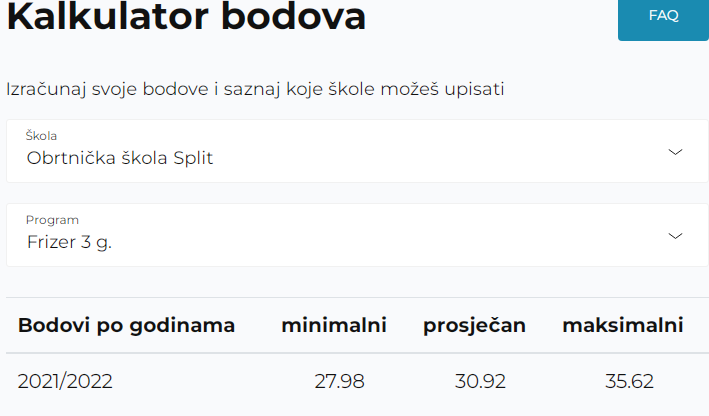 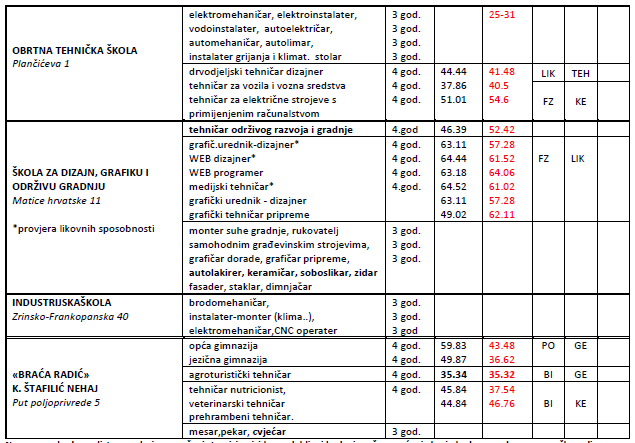 DODATNI ELEMENT VREDNOVANJA KANDIDATA
Dodatni element vrednovanja čine sposobnosti, darovitosti i znanja kandidata.
Sposobnosti, darovitosti i znanja kandidata dokazuju se i vrednuju na osnovi:
1. PROVJERA POSEBNIH ZNANJA KANDIDATA
Pratiti mrežne stranice škola!
Srednje škole mogu provoditi provjere posebnih znanja iz nastavnih predmeta: Hrvatskoga jezika, Matematike, prvoga stranog jezika te nastavnih predmeta važnih za nastavak obrazovanja u pojedinim programima obrazovanja (dva propisana Popisom predmeta posebno važnih za upis, a jedan samostalno određuje SŠ od obveznih nastavnih predmeta koji se uče u OŠ)
Na temelju provjera kandidat može ostvariti najviše 10 bodova.
NOVO!
Ako dva ili više kandidata na zadnjem mjestu ljestvice poretka imaju isti ukupan broj bodova iz zajedničko i dodatnog elementa vrednovanja upisuje se onaj kandidat koji je ostvario veći broj bodova iz provjere posebnih znanja.
Ako dva ili više kandidata na zadnjem mjestu ljestvice poretka imaju isti ukupan broj bodova iz zajedničkog i dodatnog elementa vrednovanja i imaju isti broj bodova iz provjere posebnih znanja, upisuje se onaj kandidat koji ostvaruje pravo na poseban element vrednovanja.
Ako dva ili više kandidata na zadnjem mjestu ljestvice poretka imaju isti ukupan broj bodova iz zajedničkog i dodatnog elementa vrednovanja i imaju isti broj bodova iz provjere posebnih znanja te ostvaruju pravo na poseban element vrednovanja, upisuju se svi kandidati.
Vrednovanje uspjeha radi upisa u programe likovne umjetnosti i dizajna; glazbene i plesne umjetnosti
Za upis kandidata u programe likovne umjetnosti i dizajna provjerava se darovitost kandidata za likovno izražavanje jednom od likovnih tehnika koju određuje srednja škola. 
Navedenom provjerom moguće je ostvariti najviše 120 bodova, a minimalni bodovni prag na navedenoj provjeri je 70 bodova.
Konačna ljestvica poretka kandidata utvrđuje se zbrajanjem bodova dobivenih provjerom darovitosti za likovno izražavanje i zajedničkog I dodatnog elementa vrednovanja.
Vrednovanje uspjeha za upis u razredne odjele za sportaše
Pravo prijave za upis u razredne odjele za sportaše ima kandidat koji je uvršten na rang-listu određenoga nacionalnoga sportskoga saveza.

Učenici moraju poštovati rokove prijave u sustav NISpuSŠ iz Odluke o upisu učenika u I. razred srednje škole koju za svaku kalendarsku godinu donosi Ministarstvo znanosti i obrazovanja, kako bi se našli na rang-listama nacionalnih sportskih saveza i kako bi se mogli prijaviti u obrazovne programe koji se odnose na razredne odjele za sportaše
Vrednovanje rezultata kandidata postignutih na natjecanjima iz znanja
Pravo na izravan upis ili dodatne bodove ostvaruju kandidati na osnovi rezultata koje su postigli na državnim natjecanjima:
natjecanjima u znanju iz nastavnih predmeta: Hrvatskoga jezika, Matematike, Engleskog jezika;
natjecanjima u znanju iz dvaju nastavnih predmeta posebno značajnih za upis u skladu s Popisom predmeta posebno važnih za upis;
jednome natjecanju iz znanja koji samostalno određuje SŠ iz Kataloga natjecanja i smotri učenika i učenica osnovnih i srednjih škola Republike Hrvatske, a koja se provode u organizaciji Agencije za odgoj i obrazovanje.
BODOVANJE USPJEHA U ZNANJU NA DRŽAVNIM NATJECANJIMA
4 BODA
	Prvo osvojeno mjesto kao član skupine u 5.,6.,7. ili 8. razredu

3 BODA
	Drugo osvojeno mjesto kao član skupine u 5.,6.,7. Ili 8. razredu

2 BOD
	Treće osvojeno mjesto kao član skupine u 5.,6.,7. ili 8. razredu
IZRAVAN UPIS
Prvo, drugo ili treće osvojeno mjesto kao pojedinac u 5.,6.,7. ili 8. razredu

1 BOD 
Sudjelovanje kao pojedinac ili član skupine u 5.,6.,7. ili 8. razredu
Vrednovanje rezultata kandidata postignutih na sportskim natjecanjima
Kandidatima se vrednuju rezultati koje su postigli u posljednja četiri razreda osnovnog obrazovanja na natjecanjima školskih sportskih društava koja su ustrojena prema Propisniku Državnoga prvenstva školskih sportskih društava Republike Hrvatske, a pod nadzorom natjecateljskog povjerenstva Hrvatskoga školskoga športskog saveza.
Boduju se samo prva tri osvojena mjesta u ekipnim sportovima

3 BODA
	Prvo mjesto kao članovi ekipe
2 BODA
	Drugo mjesto kao članovi ekipe
1 BOD
	Treće mjesto kao članovi ekipe
Vrednovanje rezultata kandidata postignutih na natjecanjima iz znanja i u sportu
Kandidatu se vrednuje isključivo jedno (najpovoljnije) postignuće.
POSEBAN ELEMENT VREDNOVANJA KANDIDATA
NOVO!
Nema bodova!
Kandidat ostvaruje pravo na poseban element vrednovanja ako:
– ima zdravstvene teškoće
– živi u otežanim uvjetima obrazovanja uzrokovanim    nepovoljnim ekonomskim, socijalnim te odgojnim    čimbenicima
Vrednovanje uspjeha kandidata sa zdravstvenim teškoćama
Kandidat sa zdravstvenim teškoćama je kandidat koji je osnovno obrazovanje završio po redovitome nastavnom planu i programu, a kojem su zdravstvene teškoće mogle utjecati na postizanje rezultata tijekom prethodnog razdoblja
Za ostvarivanje prava na poseban element vrednovanja kandidat prilaže:
stručno mišljenje Službe za profesionalno usmjeravanje Hrvatskoga zavoda za zapošljavanje o sposobnostima i motivaciji učenika za, u pravilu šest, a najmanje tri primjerena programa obrazovanja izdanoga na temelju stručnog mišljenja nadležnoga školskog liječnika koji je pratio kandidata tijekom prethodnog obrazovanja, a na temelju prethodno dostavljene specijalističke medicinske dokumentacije o zdravstvenim teškoćama koje su mogle utjecati na postizanje rezultata tijekom prethodnog obrazovanja.
Vrednovanje uspjeha kandidata koji žive u otežanim uvjetima obrazovanja uzrokovanim nepovoljnim ekonomskim, socijalnim te odgojnim čimbenicima
Kategorije kandidata za koje se smatra da žive u otežanim uvjetima obrazovanja : 
• kandidat koji živi uz jednoga i/ili oba roditelja s dugotrajnom teškom bolesti; 
• kandidat živi uz dugotrajno nezaposlena oba roditelja; 
• kandidat živi uz samohranoga roditelja (roditelj koji nije u braku i ne živi u izvanbračnoj zajednici, a sam se skrbi o svome djetetu i uzdržava ga) korisnika socijalne skrbi; 
• kandidat kojemu je jedan roditelj preminuo;
Za ostvarenje prava kandidat prilaže: 
liječničku potvrdu o dugotrajnoj težoj bolesti jednoga i/ili oba roditelja; 
potvrdu o dugotrajnoj nezaposlenosti oba roditelja iz područnoga ureda Hrvatskoga zavoda za zapošljavanje; 
potvrdu o korištenju socijalne pomoći; rješenje ili drugi upravni akt Centra za socijalnu skrb 
- potvrdu o smrti roditelja (preslika smrtovnice);
ZDRAVSTVENA SPOSOBNOST KANDIDATA
Kandidat koji se upisuje u programe za koje je posebnim propisima i mjerilima određeno obvezno utvrđivanje zdravstvene sposobnosti, pri upisu u te programe (ovisno o tome što je propisano za određeni program obrazovanja) obvezno dostavlja:
– potvrdu nadležnoga školskog liječnika o zdravstvenoj sposobnosti kandidata za propisani program ili
– liječničku svjedodžbu medicine rada.
    
    Iznimno, kandidat koji u trenutku upisa nije u mogućnosti dostaviti liječničku svjedodžbu medicine rada, pri upisu dostavlja potvrdu obiteljskog liječnika, a liječničku svjedodžbu medicine rada dostavlja školi najkasnije do 30.rujna tekuće godine.
NOVO!
Pratiti mrežne stranice škola da vidite što se traži od dokumentacije (potvrda šk. liječnika ili medicine rada)
Vrednovanje uspjeha kandidata za upis u programe obrazovanja za vezane obrte
Ugovor o naukovanju sklapaju obrtnik ili pravna osoba koji imaju dozvolu (licenciju) za izvođenje naukovanja i kandidat (roditelj ili skrbnik kandidata), u skladu sa zakonom koji uređuje obavljanje obrta, a prilikom sklapanja ugovora kandidat donosi na uvid:
– ovjerenu presliku svjedodžbe završnoga razreda osnovnog obrazovanja;
– liječničku svjedodžbu medicine rada.
Tražite MJESTO ZA NAUKOVANJE (praksu) u licenciranim radionicama?
Učenici koji su se odlučili upisati u program obrazovanja za obrtnička zanimanja moraju pronaći mjesto za naukovanje (praksu) gdje će stjecati znanja i vještine svog budućeg zanimanja. 
Podatke o onim obrtima ili pravnim osobama koji sudjeluju u provedbi naukovanja možete pronaći u aplikaciji e-naukovanje.
https://enaukovanje.gov.hr/slobodnaMjesta/home.htm
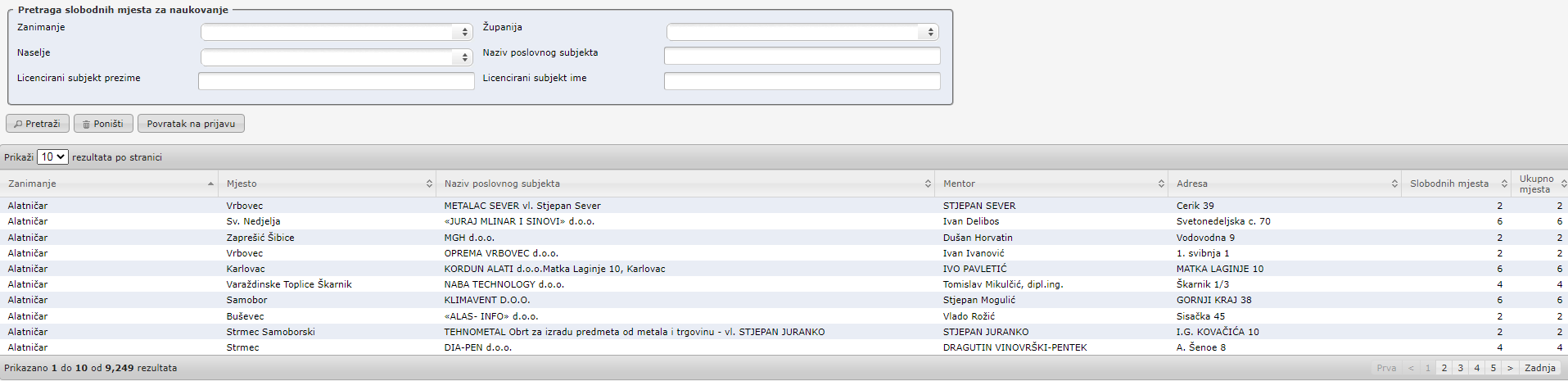 LJETNI ROK – UČENICI KOJI SE ŠKOLUJU PO REDOVNOM, PROGRAMU
LJETNI ROK – UČENICI S TEŠKOĆAMA
LJETNI ROK – UČENICI KOJI SE UPISUJU U ODJELE ZA SPORTAŠE
JESENSKI ROK
početak prijava u sustav i prijava obrazovnih programa: 20.8.2022.

završetak prijava obrazovnih programa/ispis prijavnica: 25.8.2022. 
– javiti upisnom povjerenstvu škole – razredniku

objava ljestvica poretka: 27.8.2022.
dostava dokumenata za dodatne bodove i dostava upisnice u SŠ: 29.8.-30.8.2022.
Postupak upisa putem Upisi u srednje škole (e-upisi.hr)
www.upisi.hr  škole i programi
JOŠ JEDNOM ONO NAJVAŽNIJE…
redovito pratiti https://srednje.e-upisi.hr
redovito pratiti web stranice škola od interesa
provjeriti  svoje osobne podatke i odmah reagirati- razrednici će u razumnom roku ispraviti netočno povučene podatke
važnost redosljeda škola
– izravno utječe na upis
RANG LISTA se mijenja do zadnjeg dana zaključavanja
Konačna lista poretka znači da je  učenik primljen, ali NE I UPISAN
provjeriti imate li sve svjedodžbe 5.-7.razreda jer neke škole traže svjedodžbe na uvid
učenici koji ne dostave navedenu dokumentaciju u propisanom roku gube pravo upisa u ljetnom upisnom roku te se u jesenskom roku mogu kandidirati za upis u preostala slobodna upisna mjesta
učenik svoj upis potvrđuje vlastoručnim potpisom i potpisom roditelja/skrbnika na upisnici koju je dužan dostaviti u srednju školu
PRIJAVNICE printa razrednik, potpisuje roditelj skupa s djetetom u osnovnoj školi
Roditelji sami printaju UPISNICU iz korisničkog profila
Hvala na pozornosti! SRETNO!